Airport Noise Advisory Committee
February 15, 2017
Agenda
Welcome and Introductions 
Presentation Items 
Quieter Home Program Update
Curfew Violation Review Panel
Missed Approach 
Early Turn Statistics
Metroplex Update
Noise Complaint Statistics

Public Comment 
Approval of December 21, 2016 Minutes  
Information Items 
Subcommittee Update
Airport Authority Update
New Business 
Next Meeting: April 19, 2017
Adjourn
2
[Speaker Notes: Next meeting?]
Quieter Home Program Update
Updates
Revising project design packages and contract documents for comprehensive FAA review:
Non-historic, multi-family, ventilation only
Historic, single-family, HVAC 
Historic, multi-family, ventilation only
3
Curfew Violation Review Panel Stats
*Through January 31, 2017
4
Curfew Violation Review
Panel Review Outcome for Dec. & Jan.
No penalty due to local weather conditions:
December 14, 2016 = JBU 530 (1)
December 21, 2016 = AAL 1042, AAL 785, AAL 563, AAL 2660, FFT 1746, JBU 20, JBU 530, UAL 586 (8)
December 30, 2016 = AAL 563, AAL 2660, DAL 2339 (3)

No penalty due to local maintenance:
December 15, 2016 = AAL 1162
December 22, 2016 = AAL 563P

To be reviewed on April 5 CVRP meeting:
December 22, 2016 = SWA 2091, SWA 6211
January 8, 2017 = JBU 20
January 12, 2017 = FFT 1746, GTI 105
January 30, 2017 = DAL 1192
5
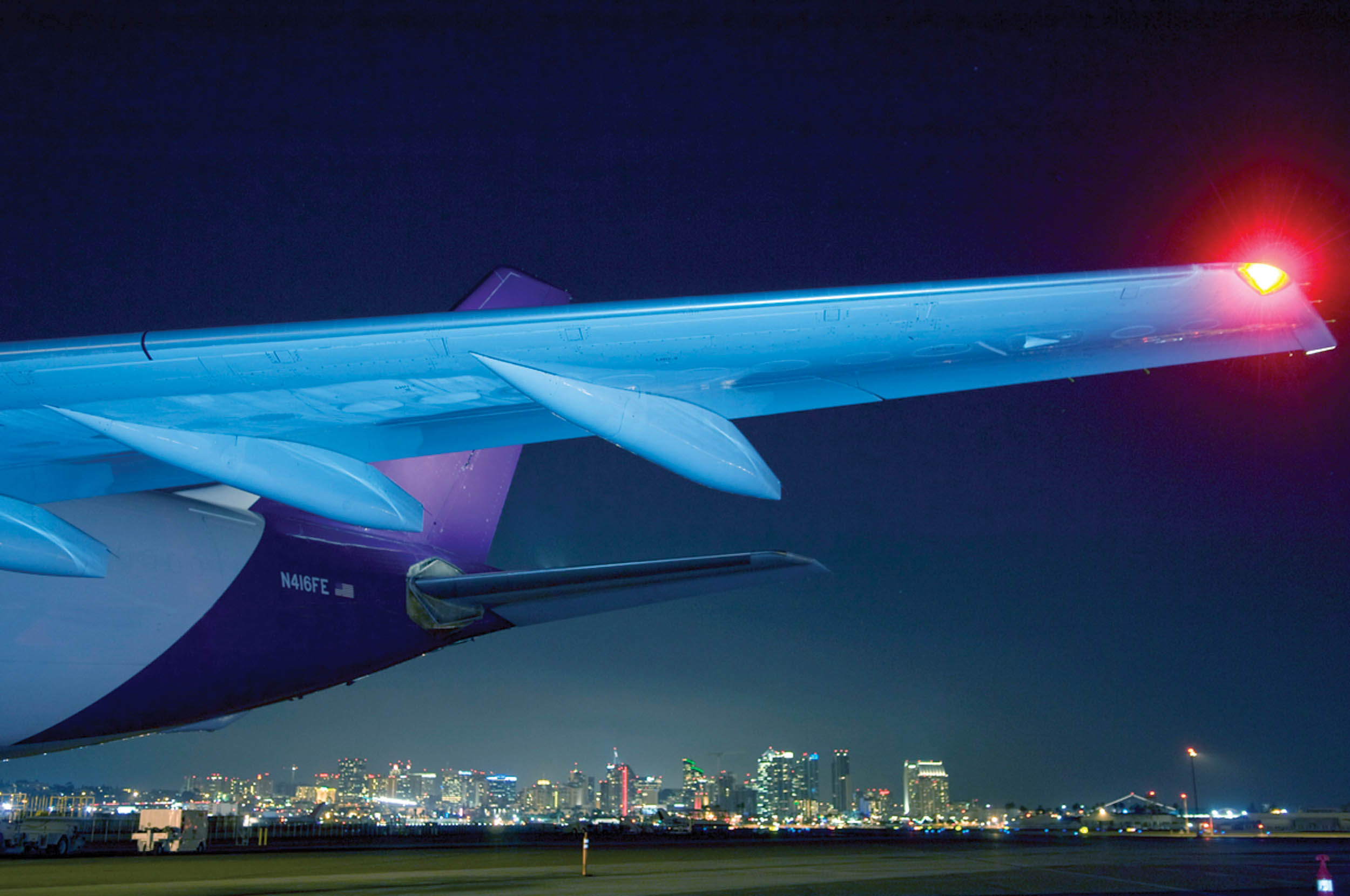 Definition: Missed Approaches
Commonly referred to as a “Go-Around,” a missed approach occurs when an aircraft cannot complete its landing and is required to make another attempt.  It can be caused by:
Inclement weather conditions
Debris on the runway
ATC separation of aircraft, slower aircraft unable to exit airspace or runway, forcing larger aircraft to go around
Missed approaches are safety operations that the Authority cannot influence.
6
Missed Approach Statistics
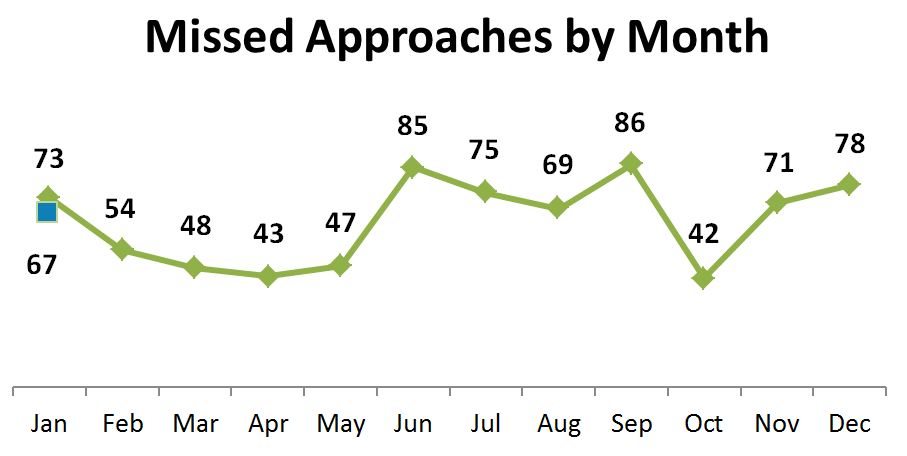 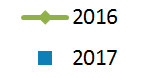 *Through January 31, 2017
7
Missed Approach Noise Dot Compliance
Missed Approaches 
Non-Compliant with FAA Noise Dots
Examples
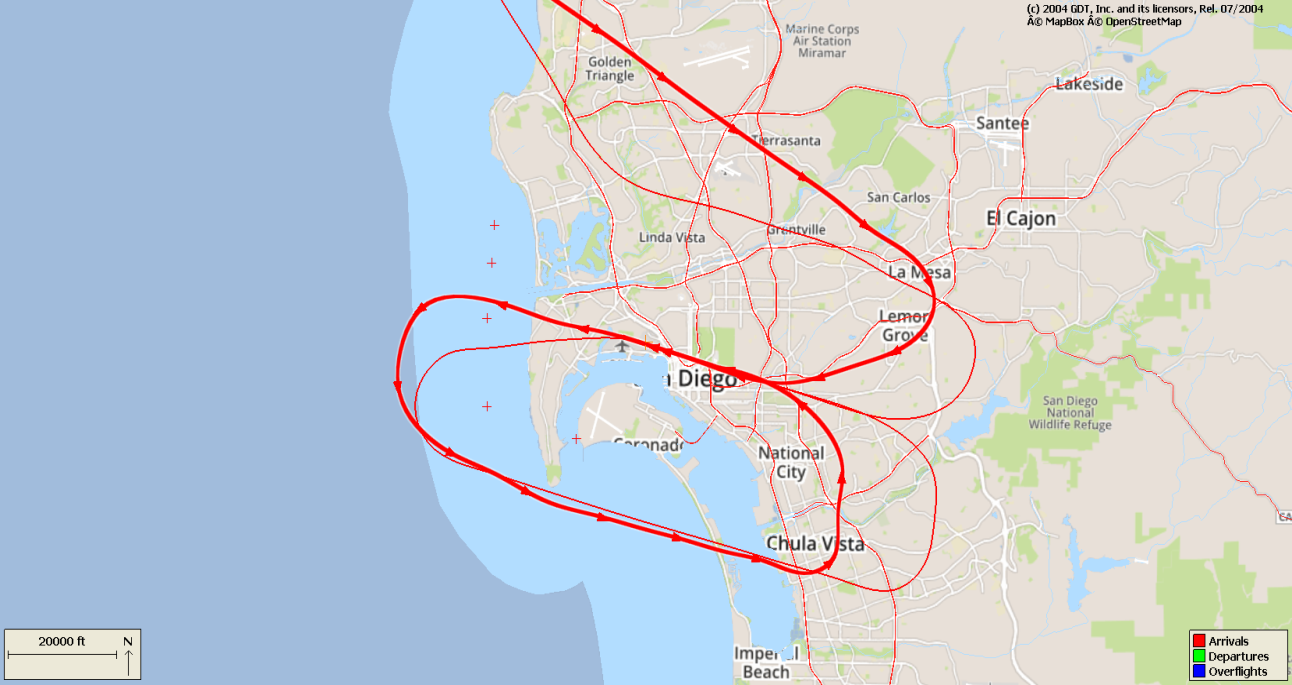 Compliant
Non-Compliant
*Through January 31, 2017
8
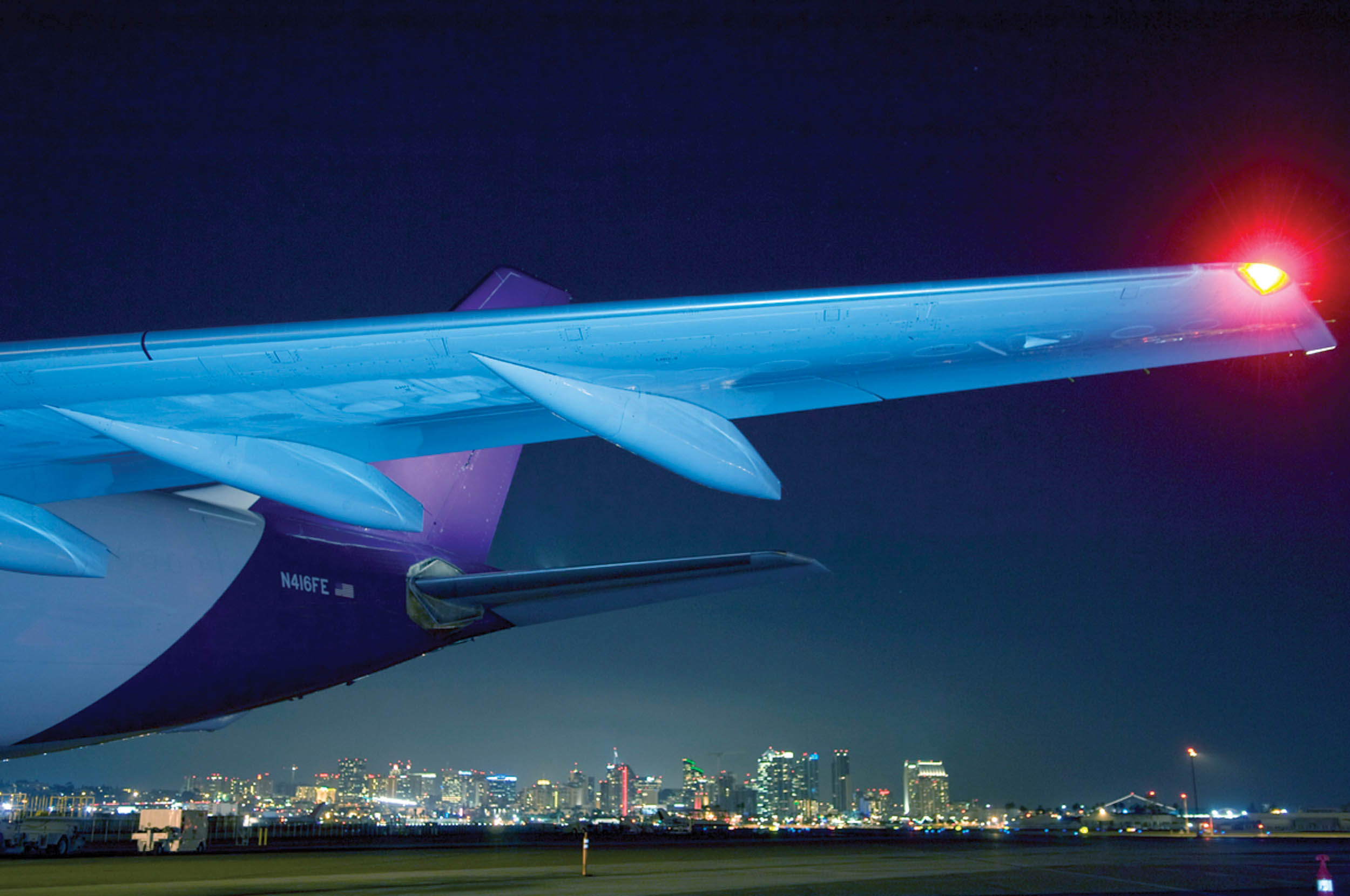 Definition: Early Turns
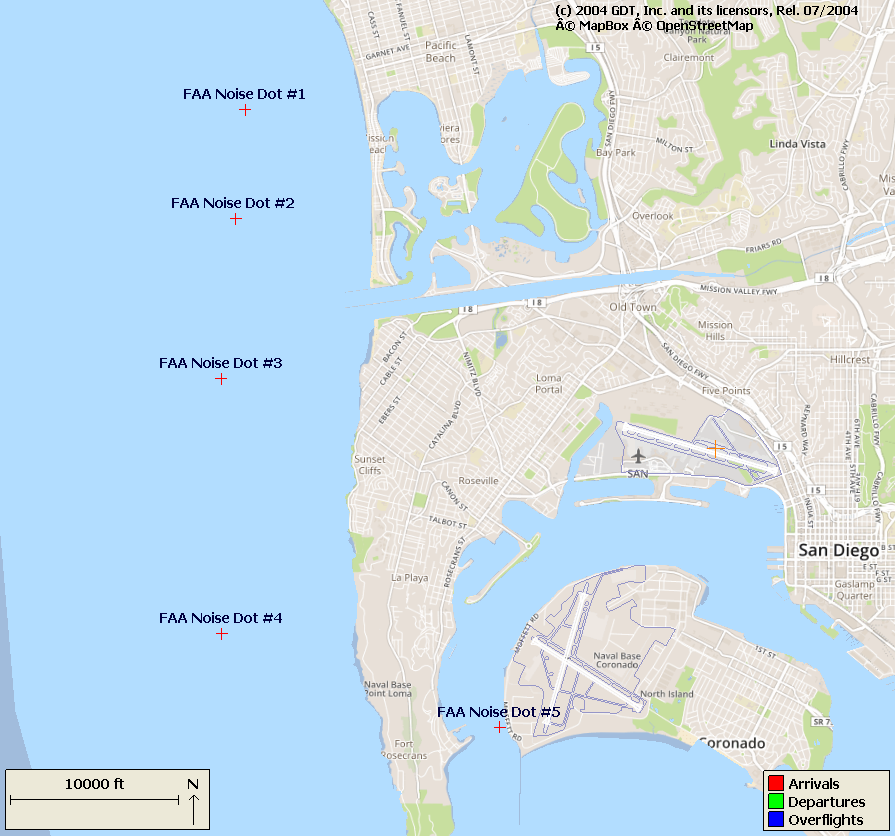 The Authority has defined early turns to the right as those aircraft that turn prior to FAA Noise Dot #1 at the 295-degree heading to the right. 
Left early turns are defined as those aircraft that turn prior to the 265-degree heading to the left. Note: FAA has agreed to move Noise Dot #3 to the 265-degree heading this fall. 
Causes for early turns can be similar to missed approaches and are often due to weather or separation.
9
Early Turn Statistics
Early Turns By Month
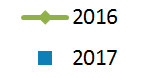 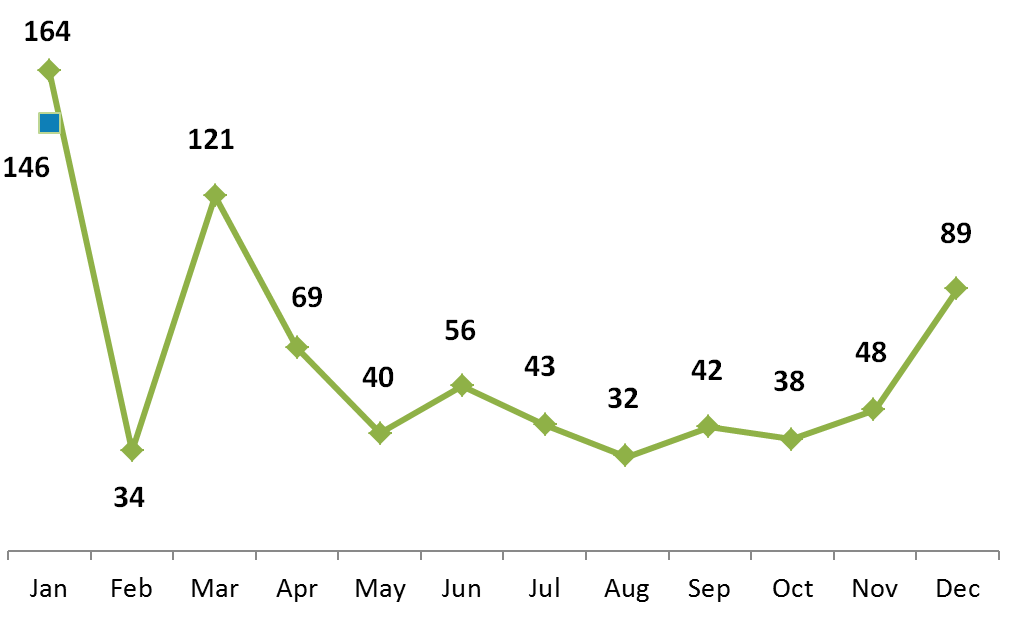 *Through January 31, 2017
10
Early Turn Statistics - Left
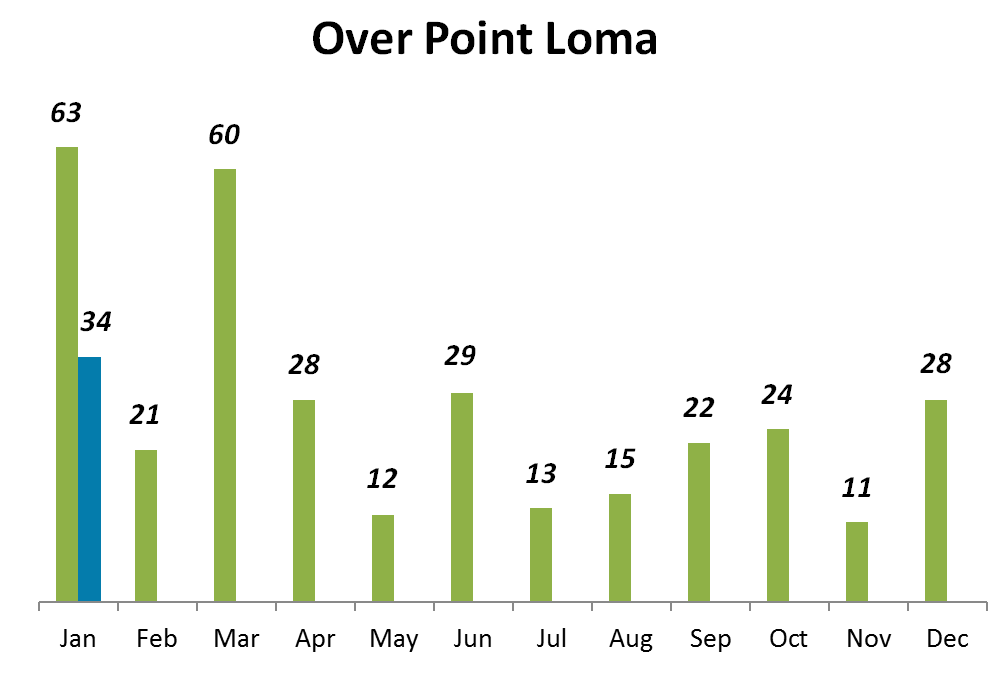 December 2016 & January 2017
Decreased significantly over this time last year (34 vs. 63)
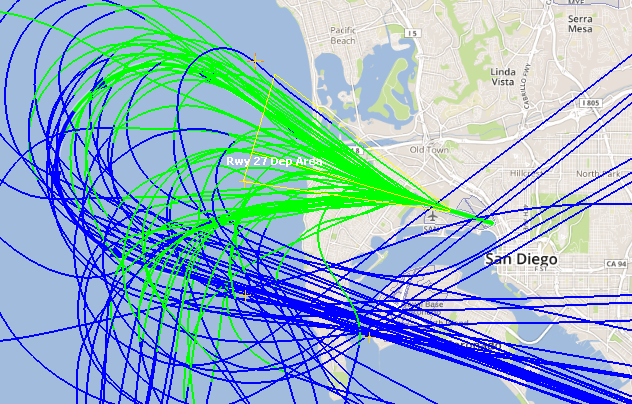 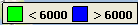 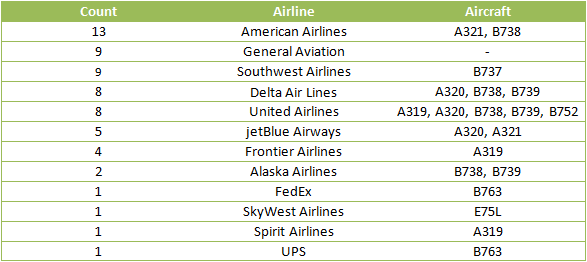 11
Early Turn Statistics - Right
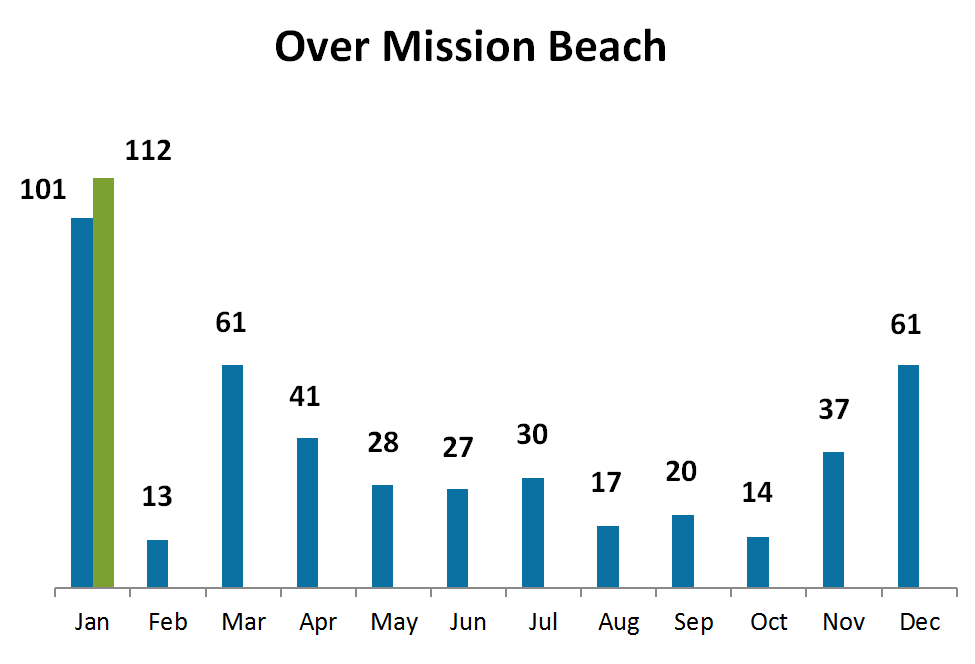 December 2016 & January 2017
Tracking higher than last year (112 vs. 101)
Higher than previous two months (by 122)
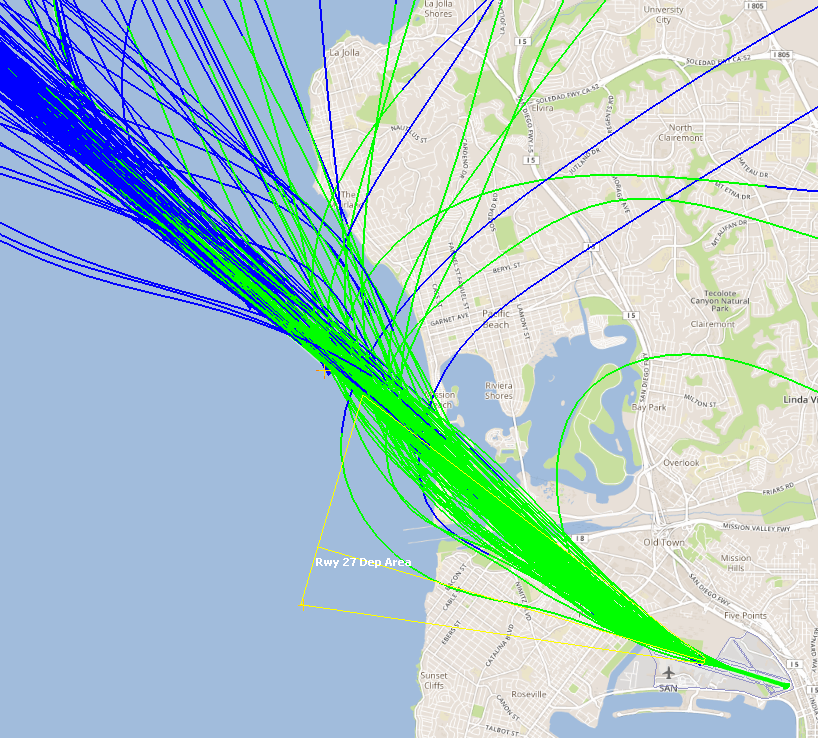 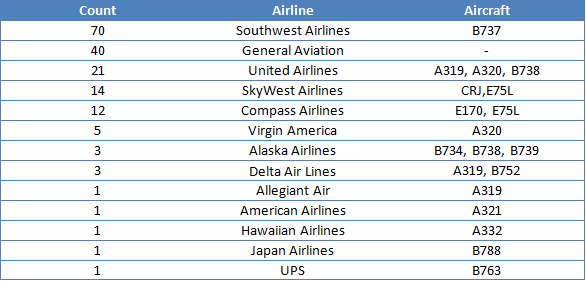 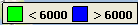 12
*As of June 30, 2015
Noise Complaint Statistics
1,941
*Through January 31, 2017
13
Top 5 Noise Events (most complaints)
14
Noise Complaint Breakdown
15
[Speaker Notes: Other is correction, duplicate, fuel dumping, military, prop plane, helicopter, Montgomery field, no complaint described, questions.
94% of curfew violations are from Loma Portal
100% of loud over ocean is Bird Rock]
Noise Complaint by Neighborhood
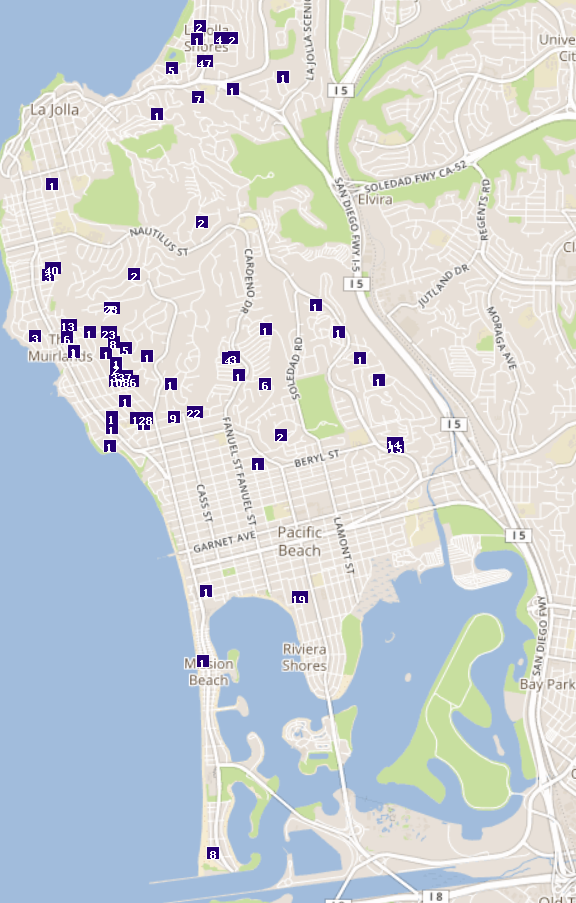 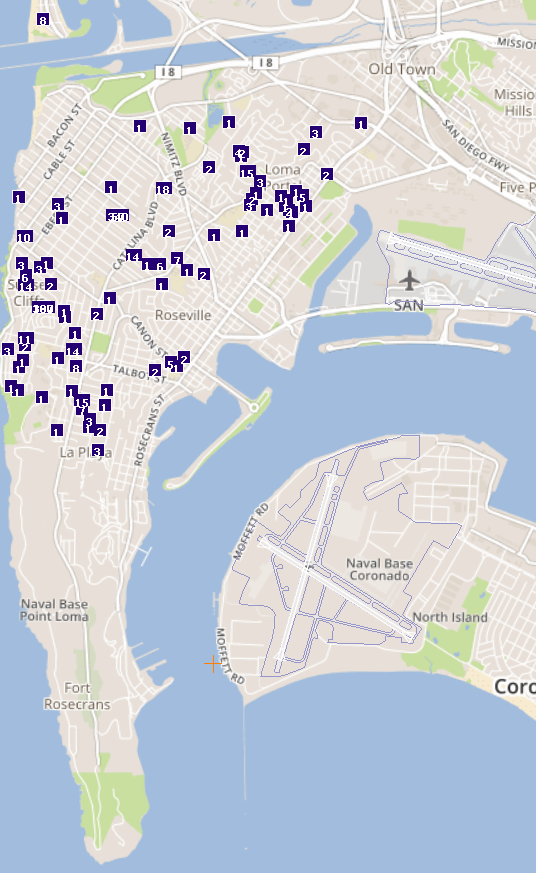 La Jolla Shores
Loma Portal
Ocean Beach
La Jolla
Point Loma Heights
Liberty Station
Sunset Cliffs
Fleetridge
La Jolla Mesa
Bird Rock
La Playa
Pacific Beach
Wooded Area
Mission Beach
32% or 1,086 of the noise complaints came from one (1) household.
La Jolla Area
16
Point Loma Area
Revised Subcommittee Workplan
17